OAIM-01
zx
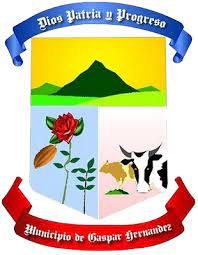 Logo Ayuntamiento
Ayuntamiento del Municipio de
 Gaspar Hernández
Oficina de Acceso a la Información Municipal OAIM
SOLICITUD DE ACCESO A LA INFORMACIÓN PÚBLICA

1. Entregue personalmente la solicitud de información
2. Presente un Poder Legal cuando actúe en nombre y representación de otra persona física o Jurídica.
3. Pida el acuse recibo de su solicitud de Información
4. El acceso público a la información es gratuito en tanto no se requiera la reproducción de la Información
FECHA 	

REF.: No. DE SOLICITUD	

NOMBRE DEL SOLICITANTE	
	
CEDULA O PASAPORTE No

NOMBRE DE LA PERSONA FISICA O JURIDICA (anexar poder otorgado para hacer la solicitud de información)



DIRECCIÓN		

TELÉFONO	

CORREO ELECTRÓNICO	

MOTIVACIÓN DE LA SOLICITUD:	



INFORMACIONES SOLICITADAS
FIRMA DEL SOLICITANTE
OBSERVACIONES:


ESPACIO RESERVADO A LA OAI FECHA   	         INFORMACIONES O DATOS REQUERIDOS: (Especifique si son fotografías, grabaciones, soportes magnéticos, o digitales)